MAKE A TRADING CARD
The purpose of this activity is to learn more about each other!
1
MAKE A TRADING CARD
Description
Today, we will be working in Google Slides to create trading cards. 

Fill in your pronouns (if desired), department, some hobbies, your “superpower,” any future ambitions, and a short bio.
2
MAKE A TRADING CARD
Instructions
Use the instructions on the trading cards to:
Replace an image with a photo of you or something that represents you.
You will do this on the “back” of your trading card as well with a smaller image.
To replace an image, click on the image and find the Replace Image option in the toolbar. You can upload an image, search the web for an image, use an image already uploaded to your Google Drive or Google Photos account, insert an image via URL, or use your webcam to capture a new image.
Change your name where appropriate.
Fill out the text for each prompt.
3
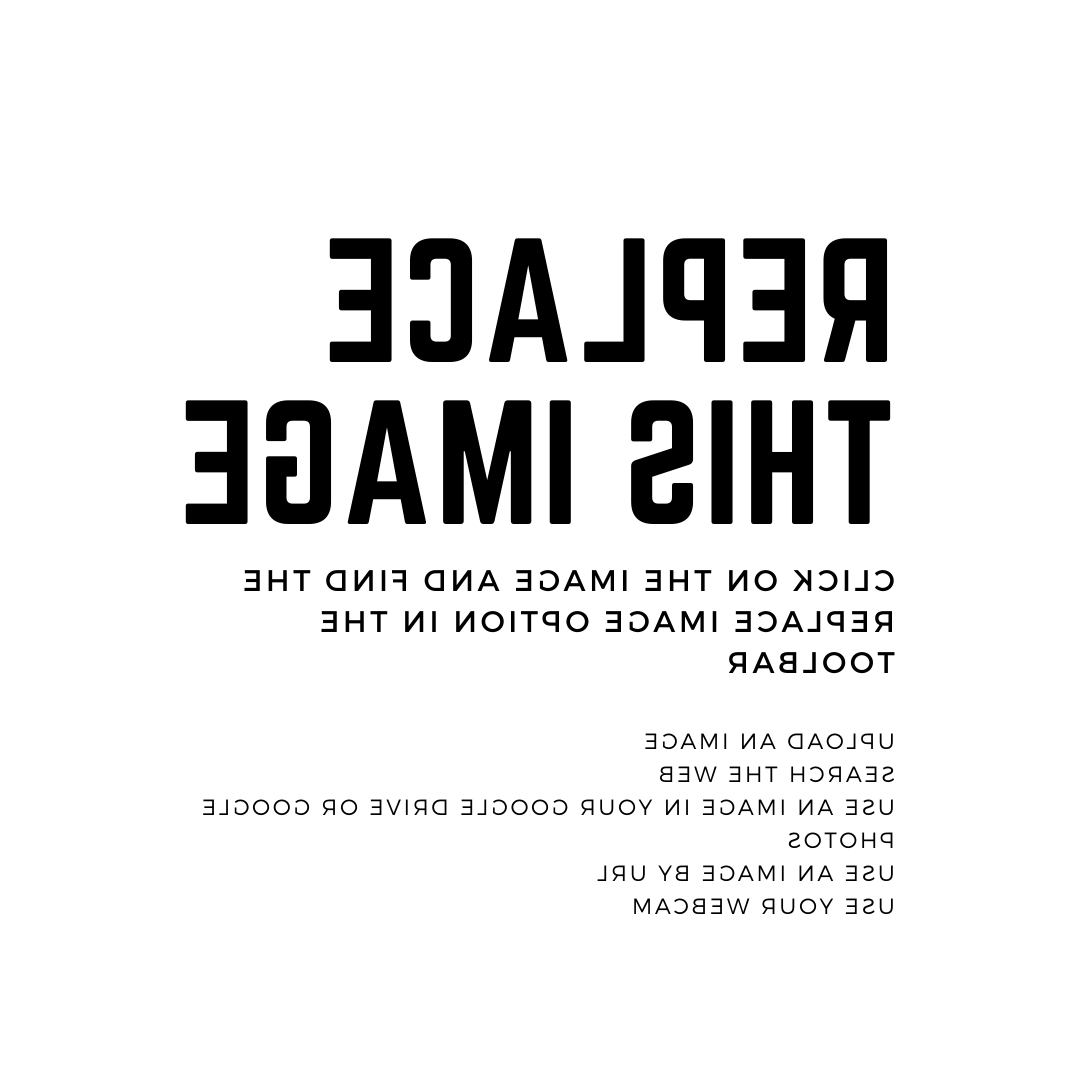 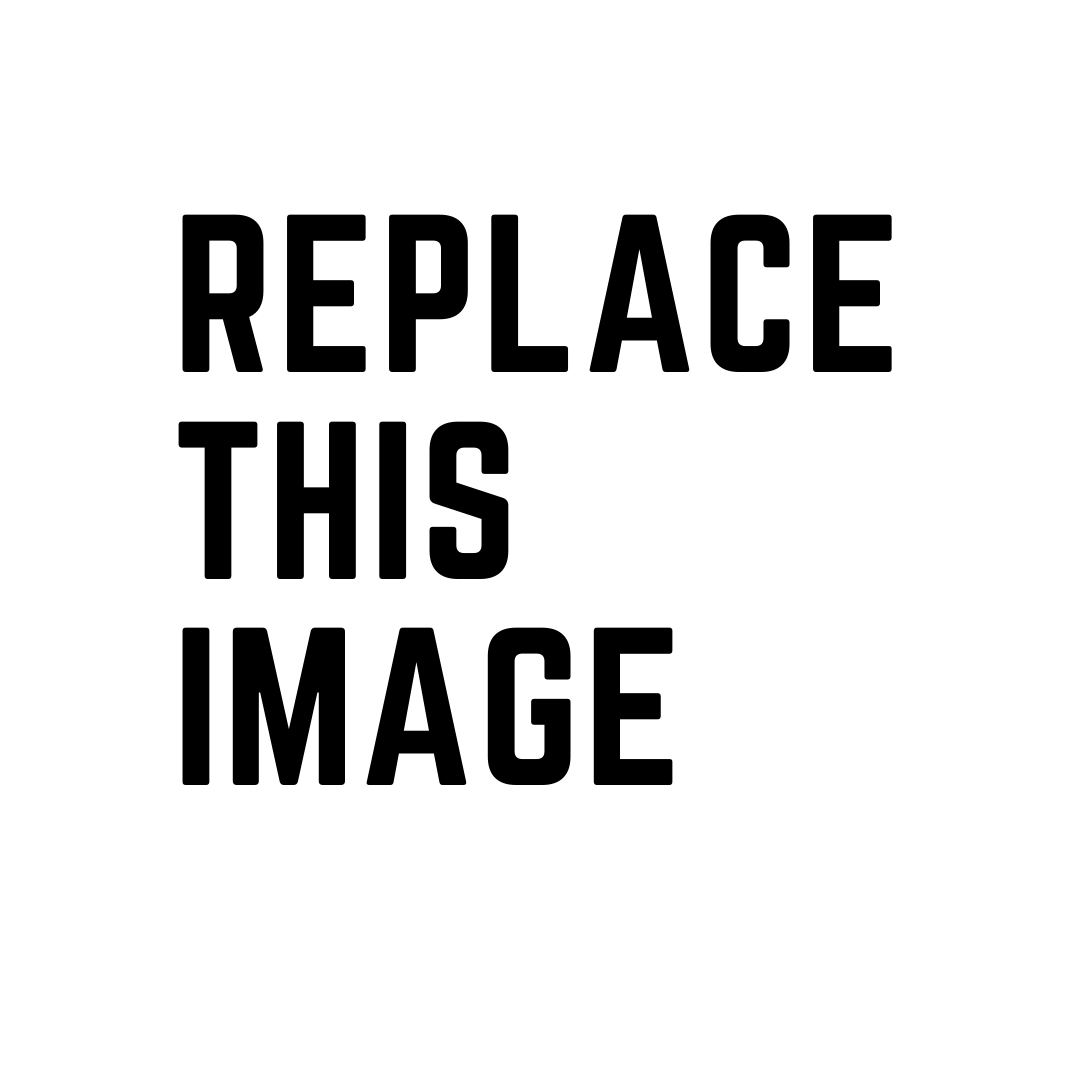 Your Name
Pronouns: text
Department: text
Hobbies: text
Your superpower: text
Online Participatory Design
Future ambitions: text
Short bio: text
[Speaker Notes: Instructions
Use the instructions on the trading cards to:
Replace an image with a photo of you or something that represents you.
You will do this on the “back” of your trading card as well with a smaller image.
To replace an image, click on the image and find the Replace Image option in the toolbar. You can upload an image, search the web for an image, use an image already uploaded to your Google Drive or Google Photos account, insert an image via URL, or use your webcam to capture a new image.
Change your name where appropriate.
Fill out the text for each prompt.]
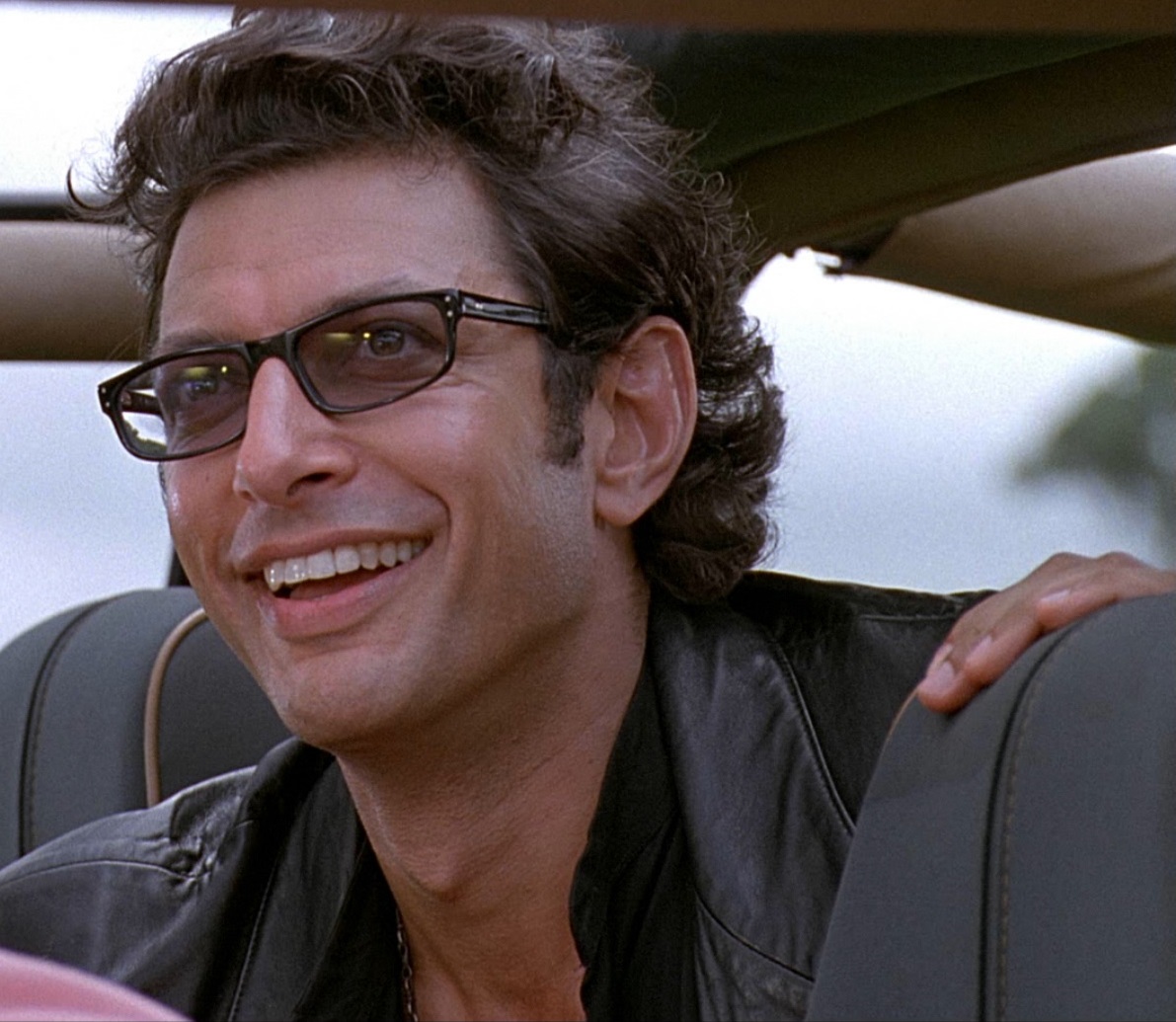 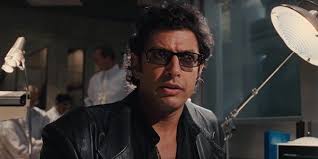 Ian Malcolm
ACTIVITY EXAMPLE
Pronouns: he/him/his
Department: mathematics
Hobbies: theme parks, chaos theory
Your superpower: helping life, uh, find a way
Online Participatory Design
Future ambitions: always being correct
Short bio: I am a mathematician by trade and enjoy commentating on life as it happens. While I might appear sarcastic and arrogant at times, I’m pretty down to earth and often “the voice of reason” among my friends.
5
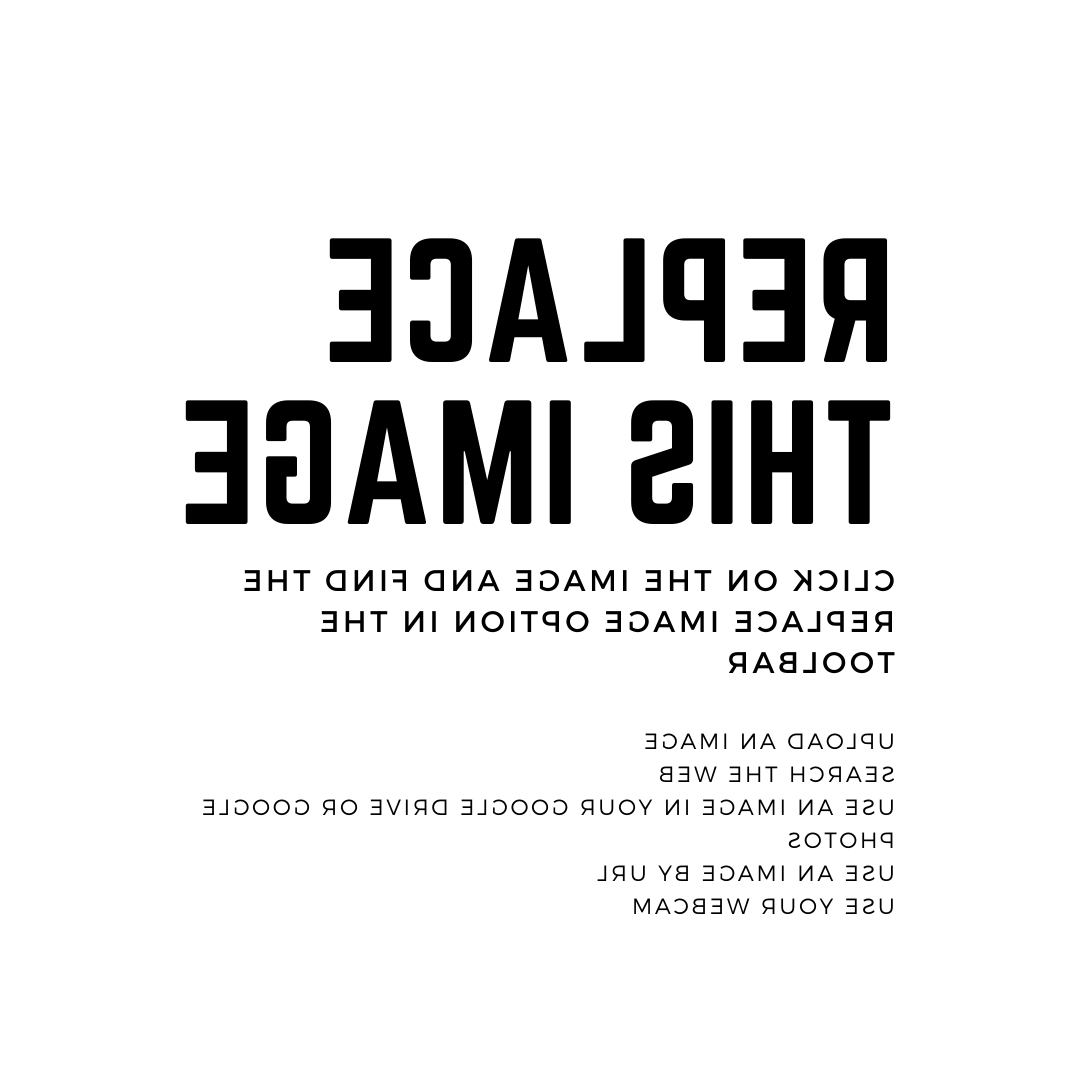 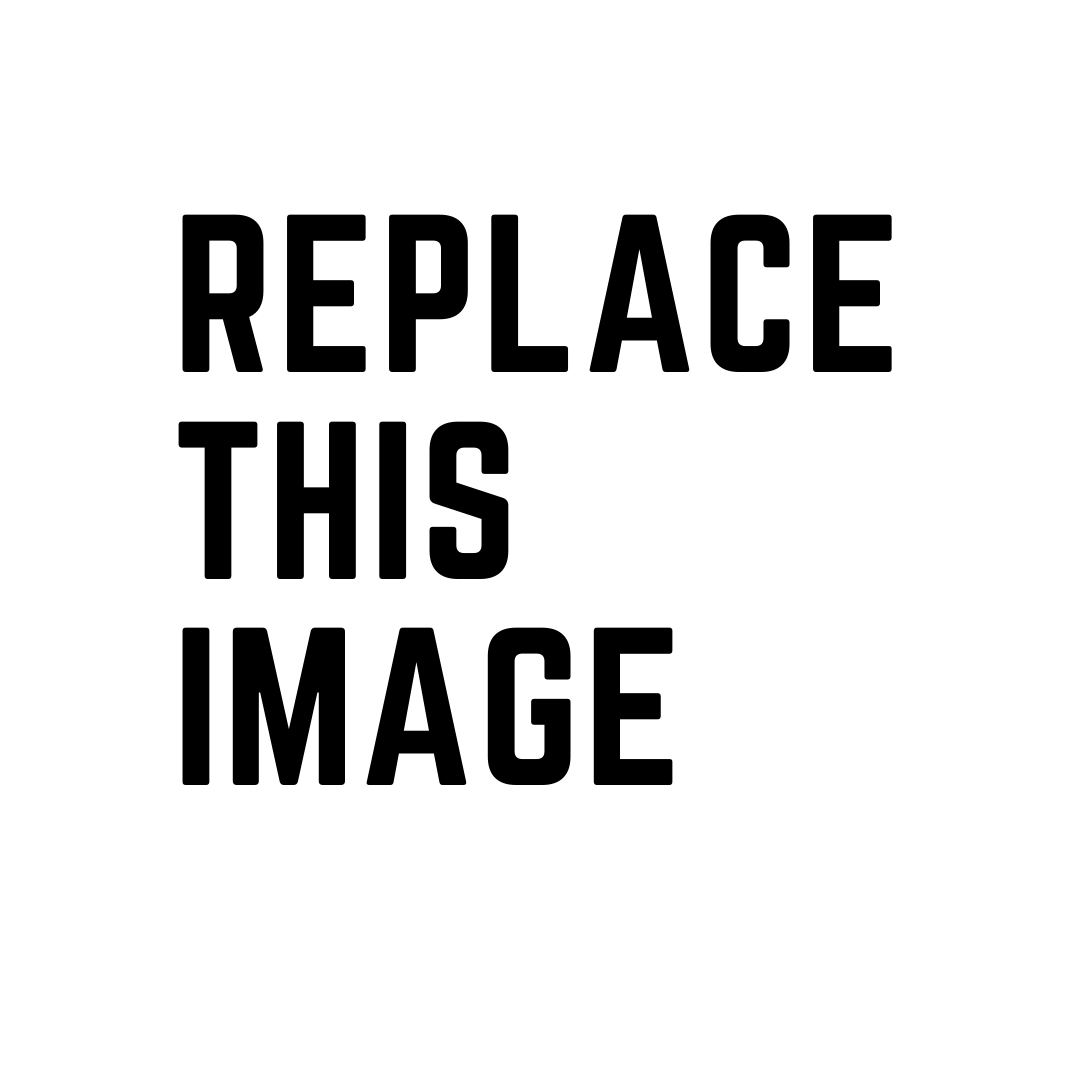 Your Name
PARTICIPANT NAME
Pronouns:
Department:
Hobbies:
Your superpower:
Online Participatory Design
Future ambitions:
Short bio:
6
[Speaker Notes: Instructions
Use the instructions on the trading cards to:
Replace an image with a photo of you or something that represents you.
You will do this on the “back” of your trading card as well with a smaller image.
To replace an image, click on the image and find the Replace Image option in the toolbar. You can upload an image, search the web for an image, use an image already uploaded to your Google Drive or Google Photos account, insert an image via URL, or use your webcam to capture a new image.
Change your name where appropriate.
Fill out the text for each prompt.]
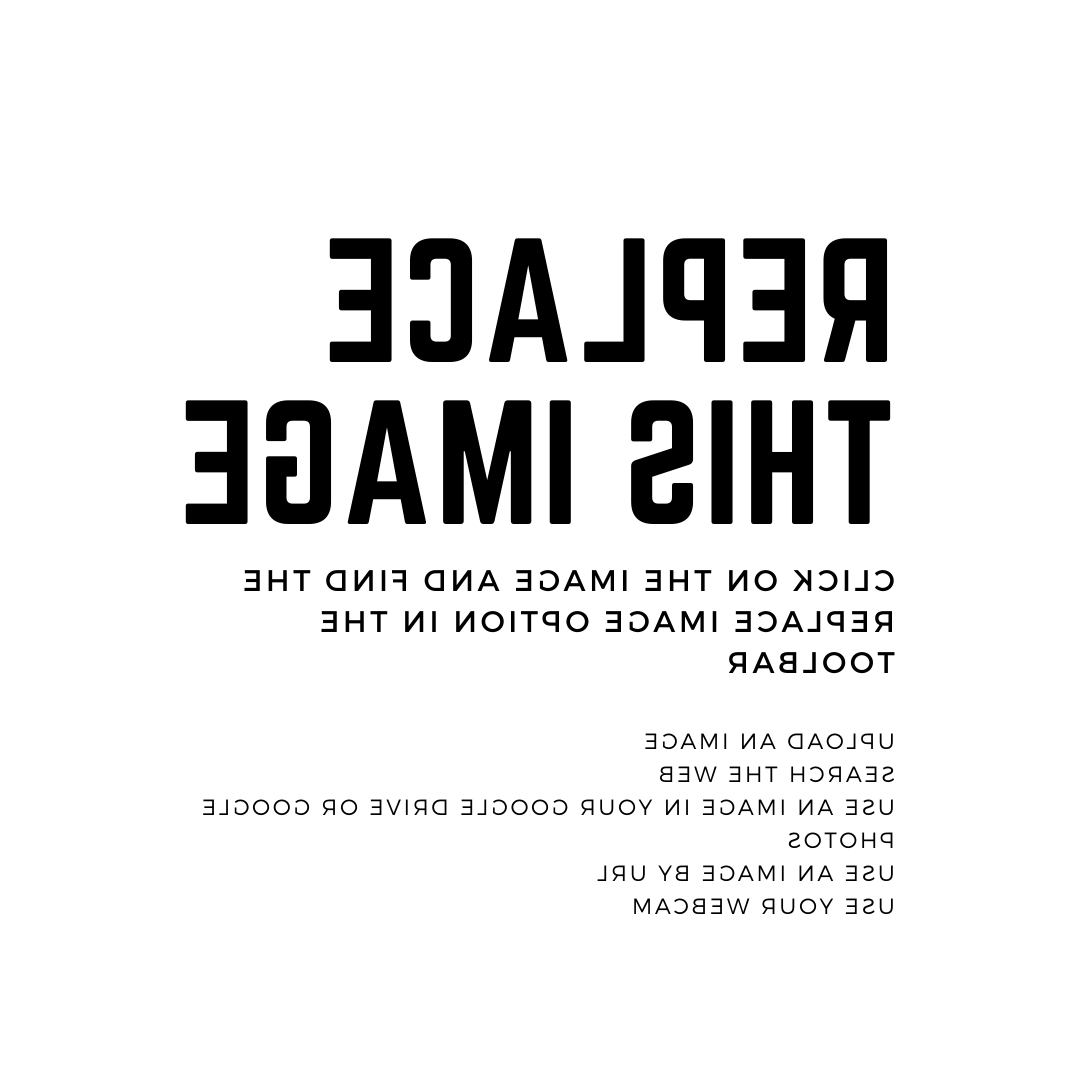 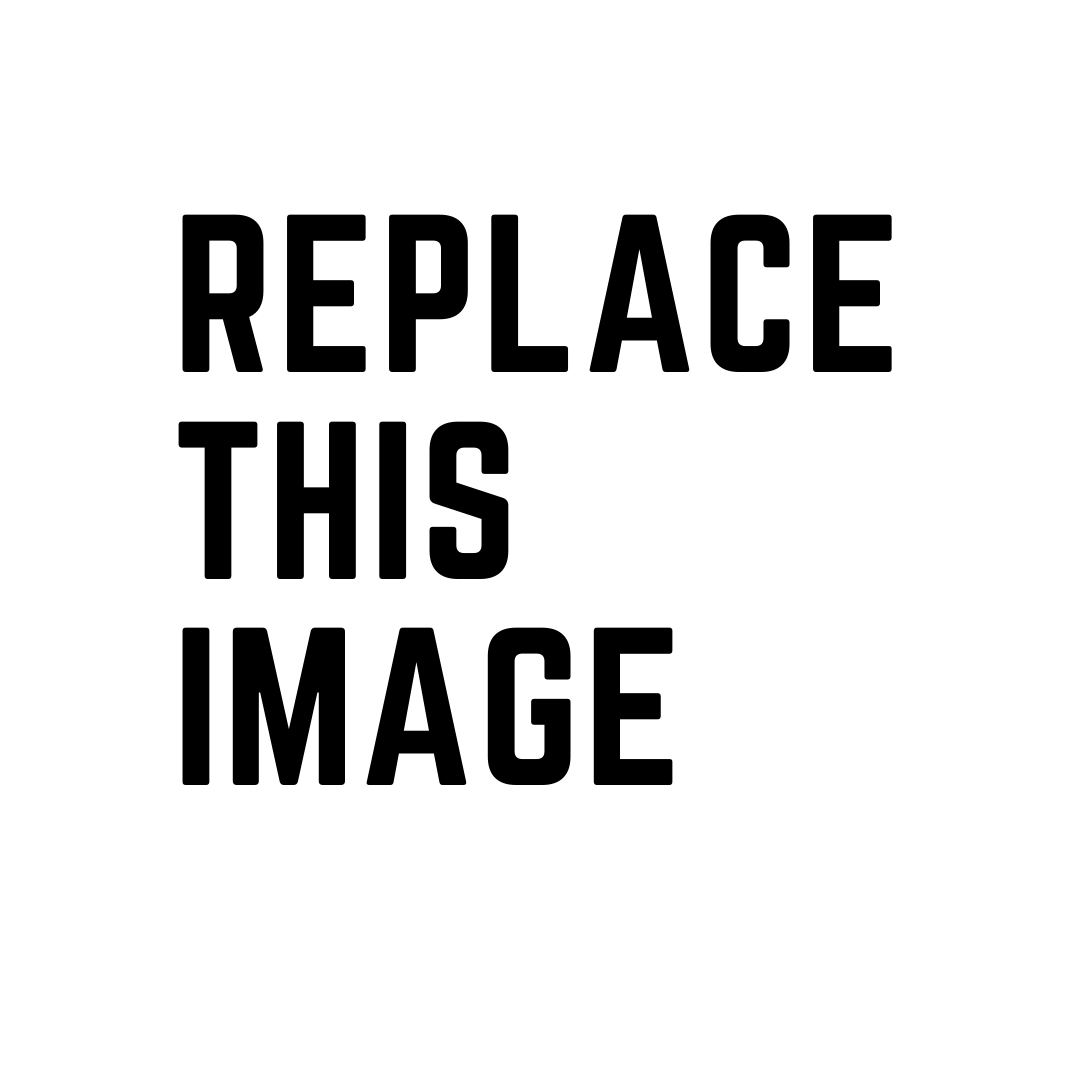 Your Name
PARTICIPANT NAME
Pronouns:
Department:
Hobbies:
Your superpower:
Online Participatory Design
Future ambitions:
Short bio:
7
[Speaker Notes: Instructions
Use the instructions on the trading cards to:
Replace an image with a photo of you or something that represents you.
You will do this on the “back” of your trading card as well with a smaller image.
To replace an image, click on the image and find the Replace Image option in the toolbar. You can upload an image, search the web for an image, use an image already uploaded to your Google Drive or Google Photos account, insert an image via URL, or use your webcam to capture a new image.
Change your name where appropriate.
Fill out the text for each prompt.]
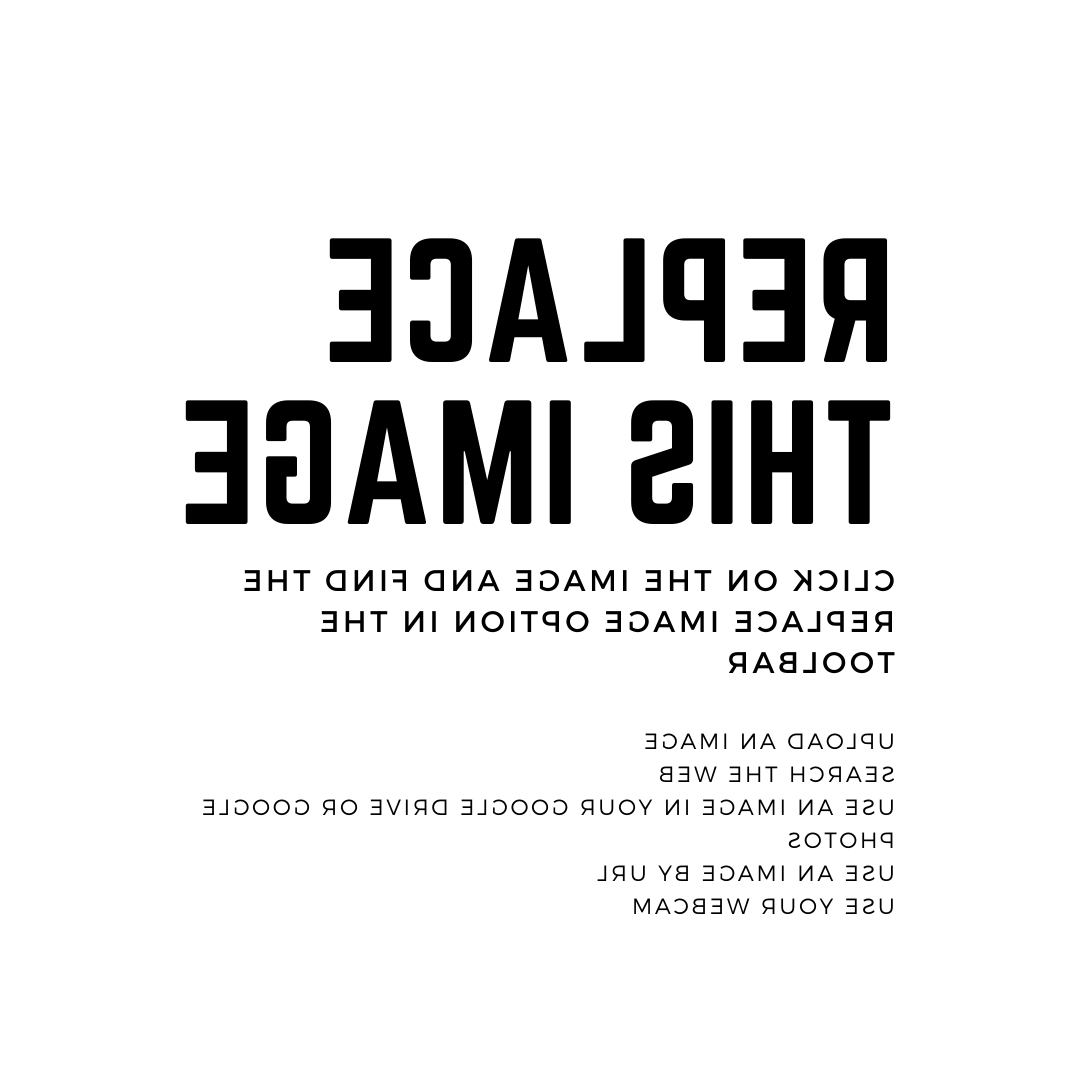 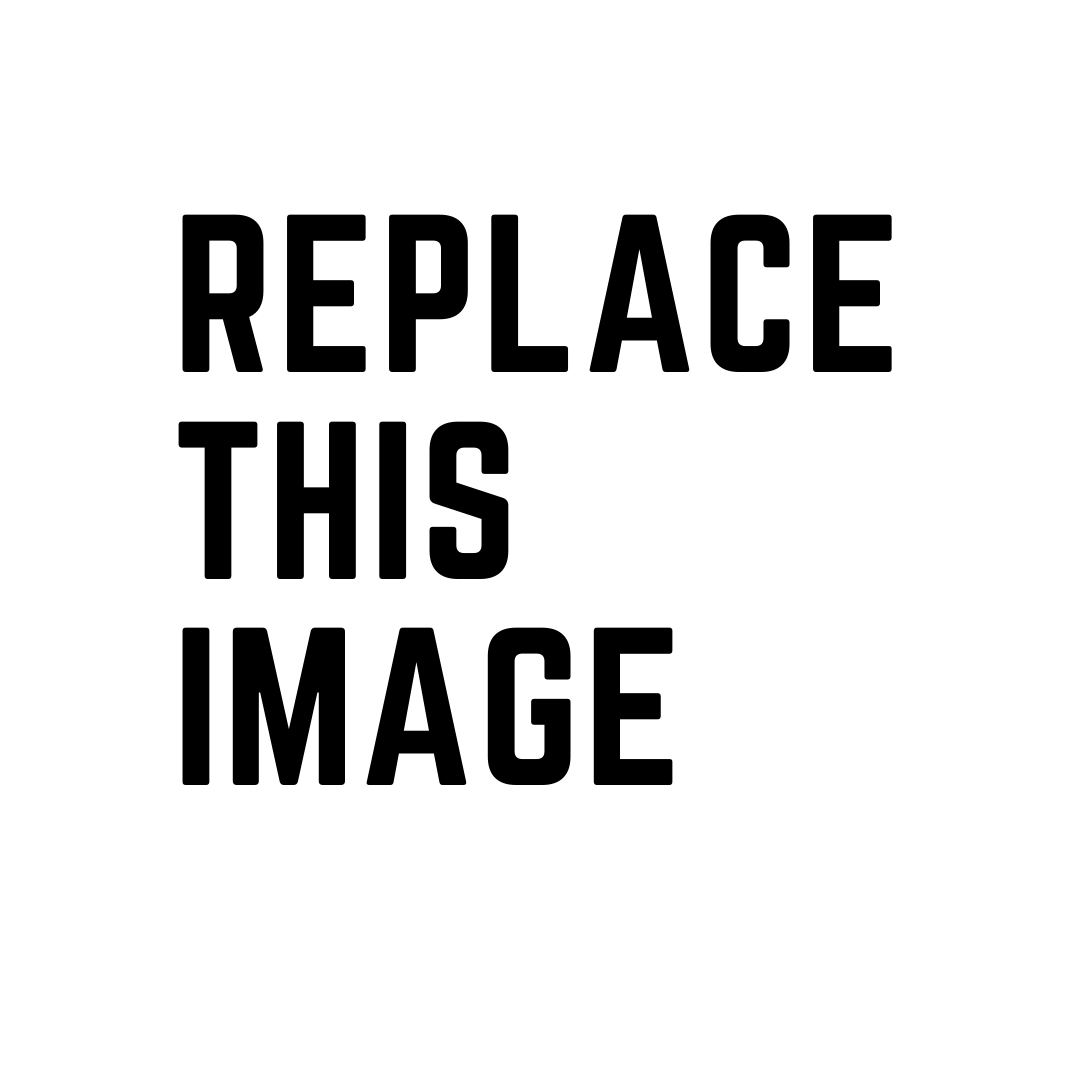 Your Name
PARTICIPANT NAME
Pronouns:
Department:
Hobbies:
Your superpower:
Online Participatory Design
Future ambitions:
Short bio:
8
[Speaker Notes: Instructions
Use the instructions on the trading cards to:
Replace an image with a photo of you or something that represents you.
You will do this on the “back” of your trading card as well with a smaller image.
To replace an image, click on the image and find the Replace Image option in the toolbar. You can upload an image, search the web for an image, use an image already uploaded to your Google Drive or Google Photos account, insert an image via URL, or use your webcam to capture a new image.
Change your name where appropriate.
Fill out the text for each prompt.]
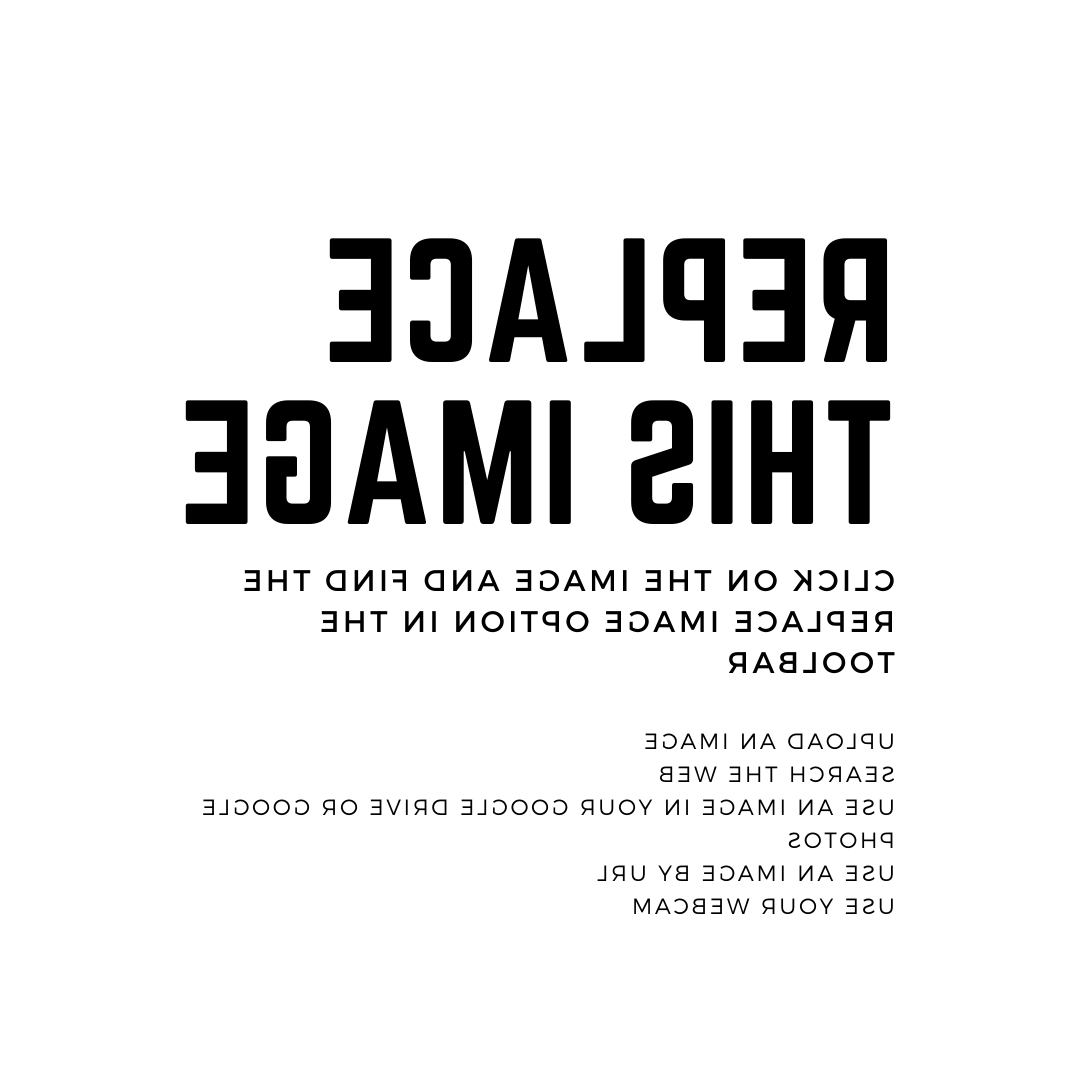 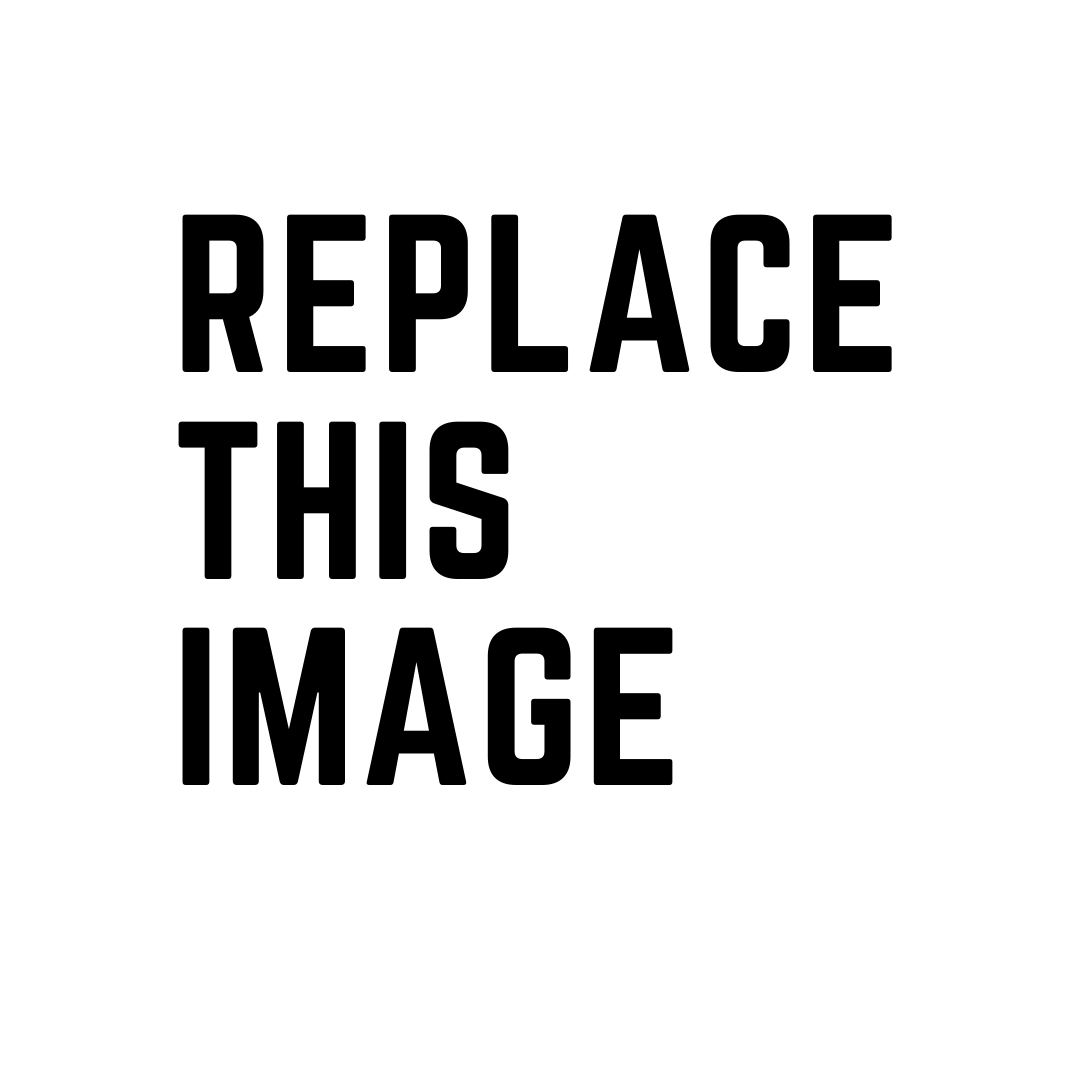 Your Name
PARTICIPANT NAME
Pronouns:
Department:
Hobbies:
Your superpower:
Online Participatory Design
Future ambitions:
Short bio:
9
[Speaker Notes: Instructions
Use the instructions on the trading cards to:
Replace an image with a photo of you or something that represents you.
You will do this on the “back” of your trading card as well with a smaller image.
To replace an image, click on the image and find the Replace Image option in the toolbar. You can upload an image, search the web for an image, use an image already uploaded to your Google Drive or Google Photos account, insert an image via URL, or use your webcam to capture a new image.
Change your name where appropriate.
Fill out the text for each prompt.]
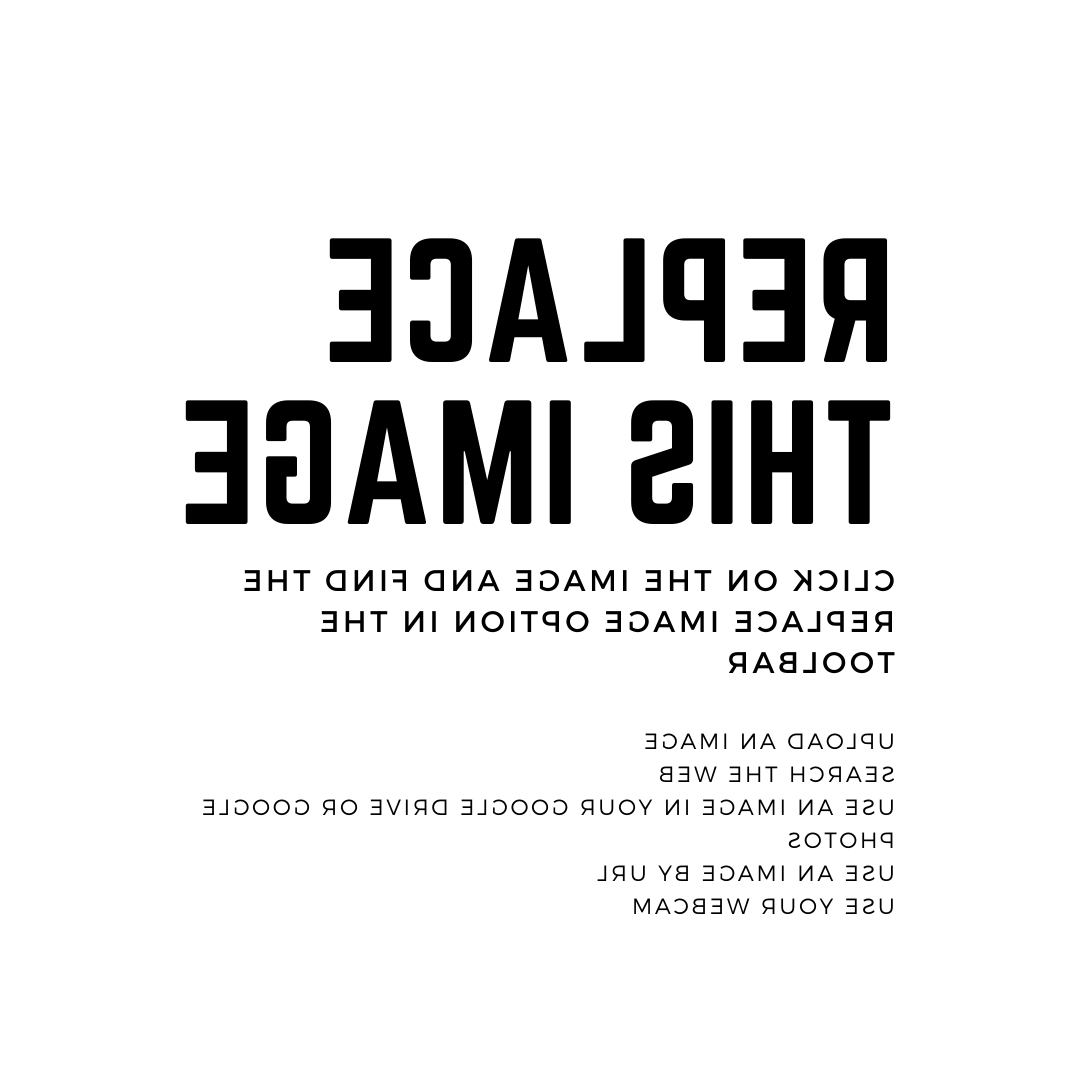 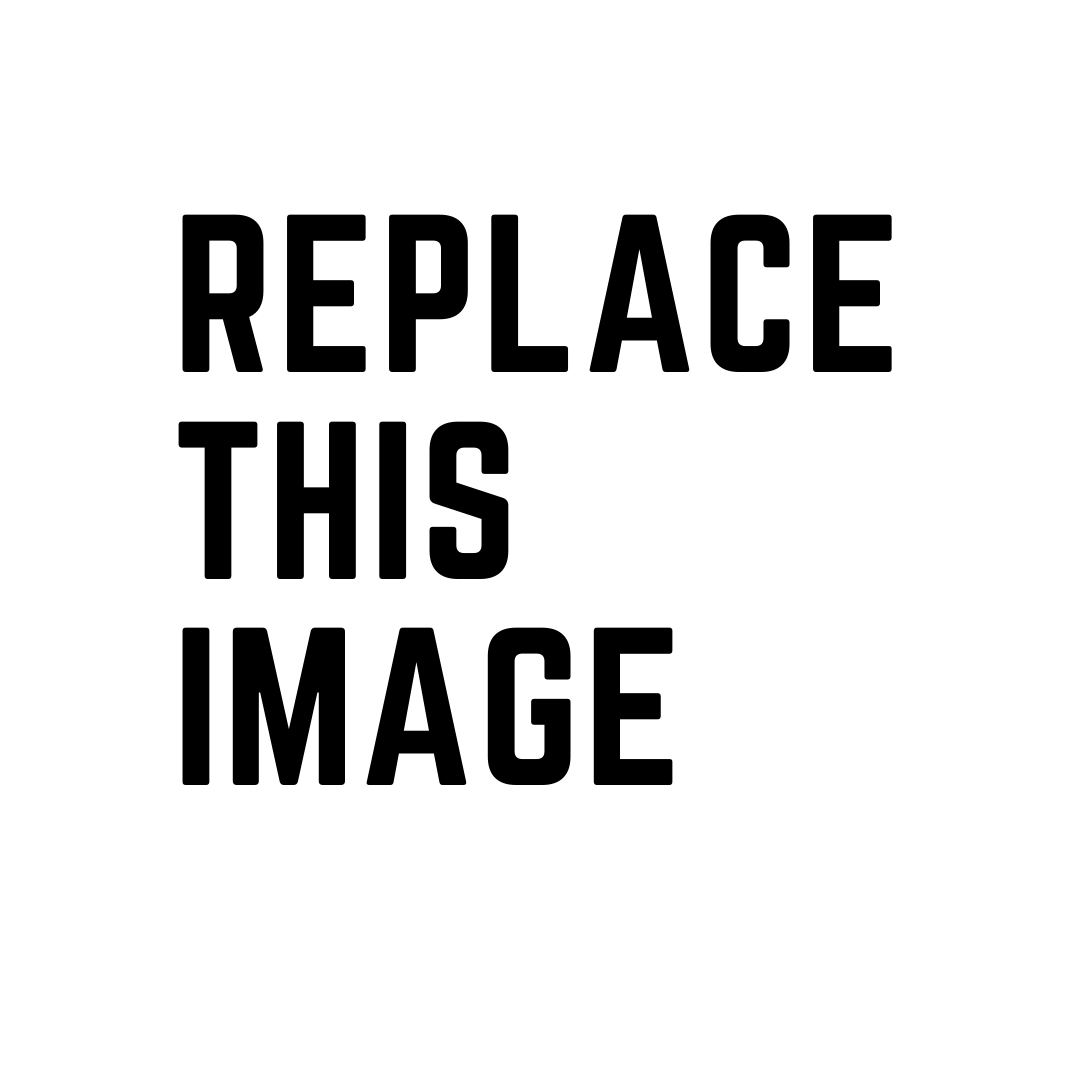 Your Name
PARTICIPANT NAME
Pronouns:
Department:
Hobbies:
Your superpower:
Online Participatory Design
Future ambitions:
Short bio:
10
[Speaker Notes: Instructions
Use the instructions on the trading cards to:
Replace an image with a photo of you or something that represents you.
You will do this on the “back” of your trading card as well with a smaller image.
To replace an image, click on the image and find the Replace Image option in the toolbar. You can upload an image, search the web for an image, use an image already uploaded to your Google Drive or Google Photos account, insert an image via URL, or use your webcam to capture a new image.
Change your name where appropriate.
Fill out the text for each prompt.]
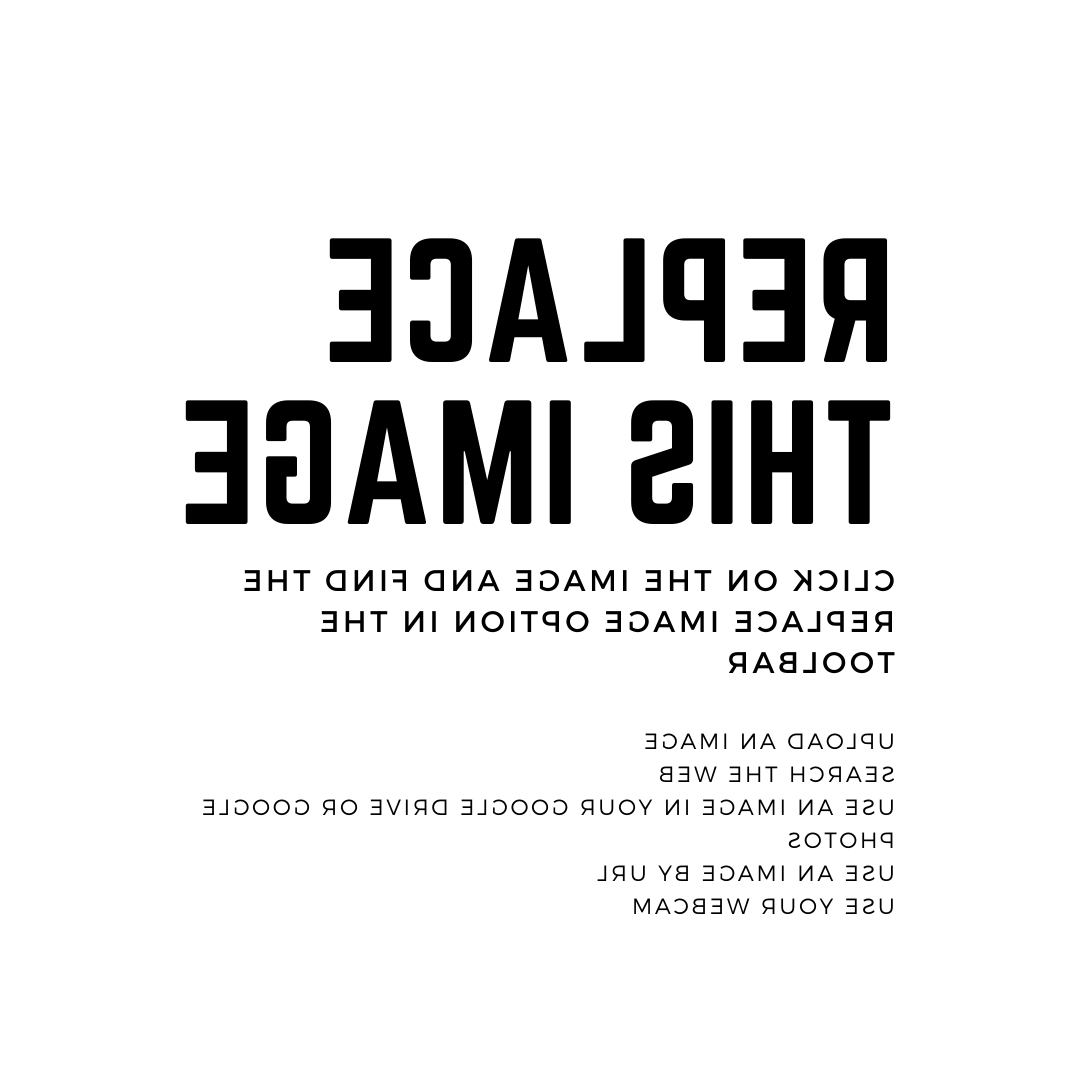 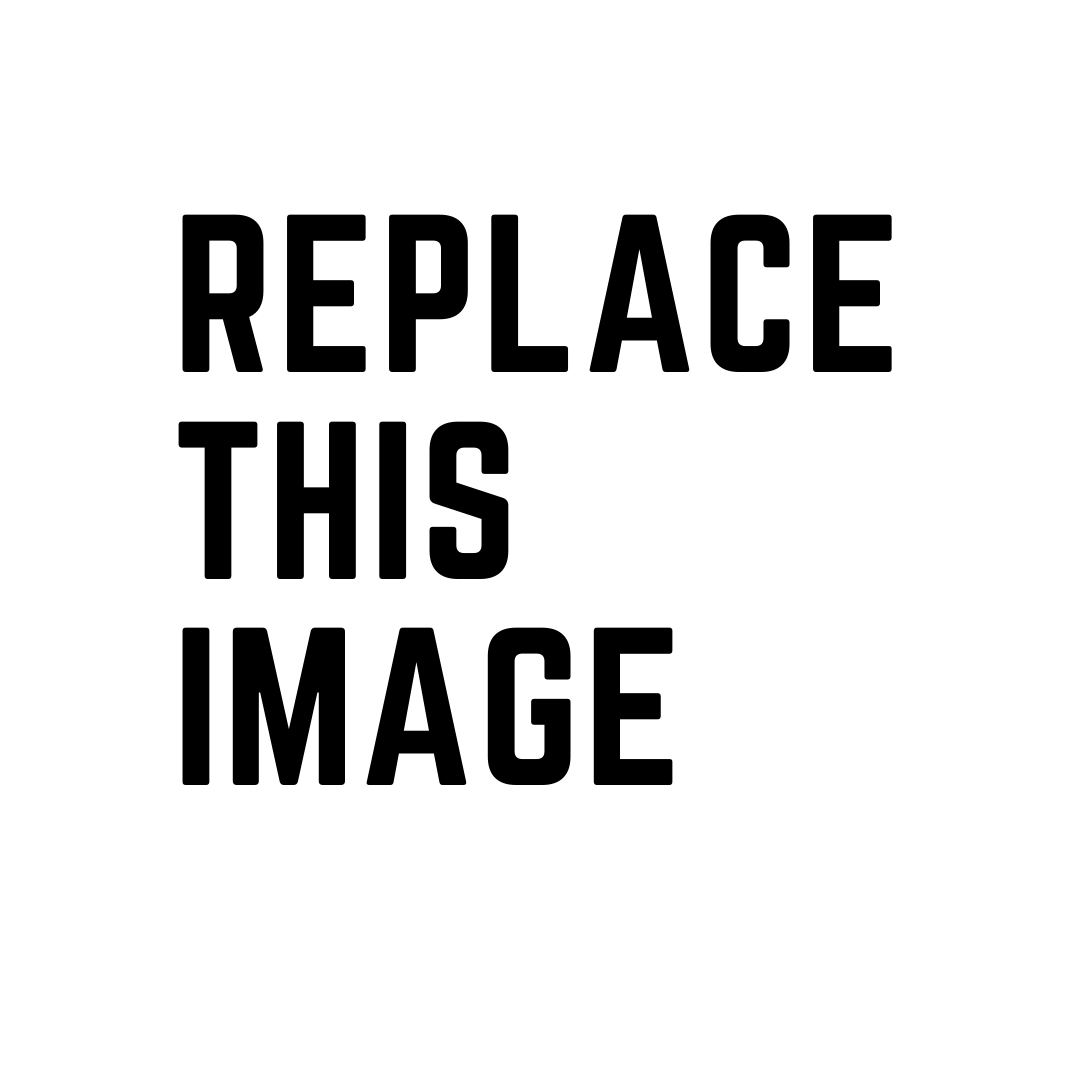 Your Name
PARTICIPANT NAME
Pronouns:
Department:
Hobbies:
Your superpower:
Online Participatory Design
Future ambitions:
Short bio:
11
[Speaker Notes: Instructions
Use the instructions on the trading cards to:
Replace an image with a photo of you or something that represents you.
You will do this on the “back” of your trading card as well with a smaller image.
To replace an image, click on the image and find the Replace Image option in the toolbar. You can upload an image, search the web for an image, use an image already uploaded to your Google Drive or Google Photos account, insert an image via URL, or use your webcam to capture a new image.
Change your name where appropriate.
Fill out the text for each prompt.]
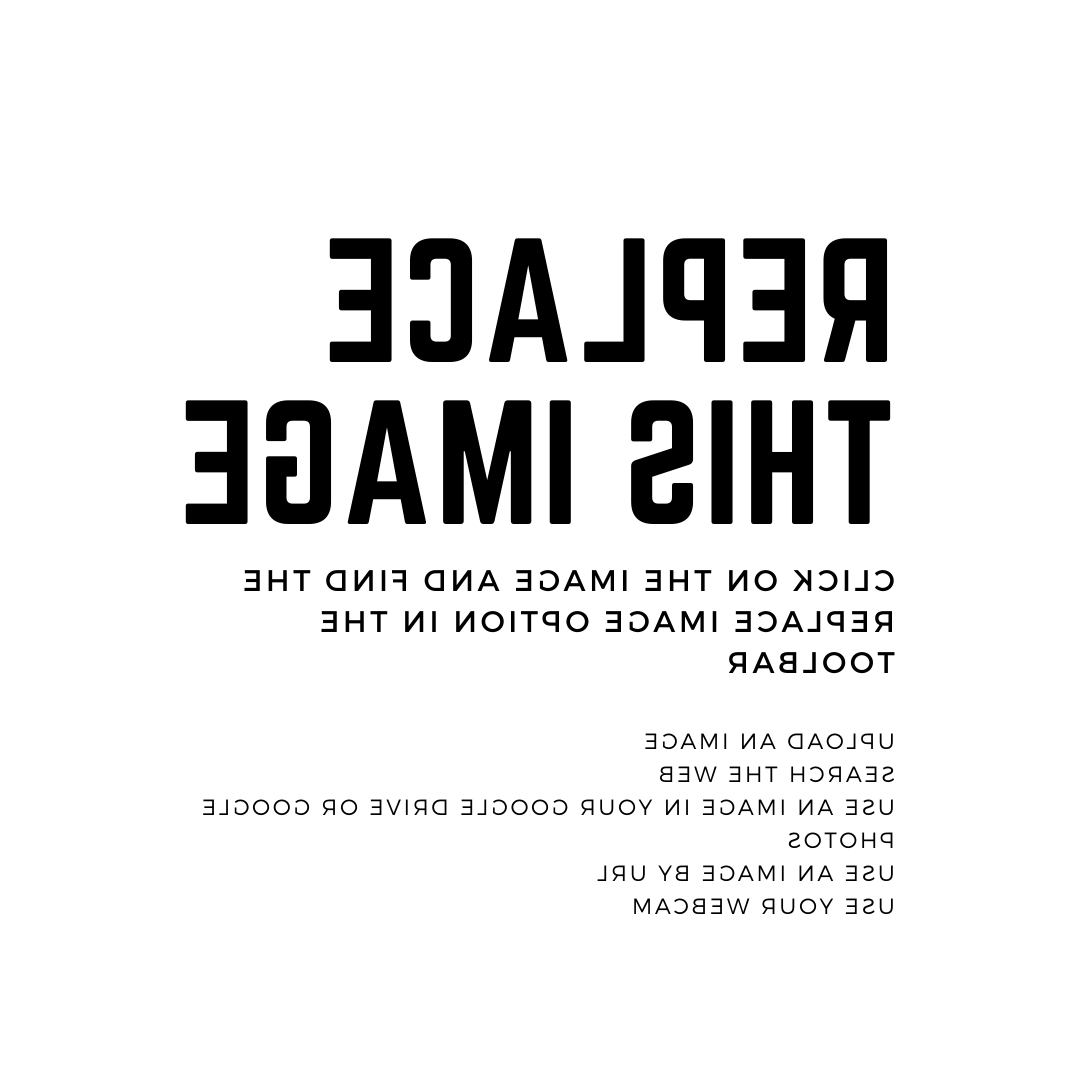 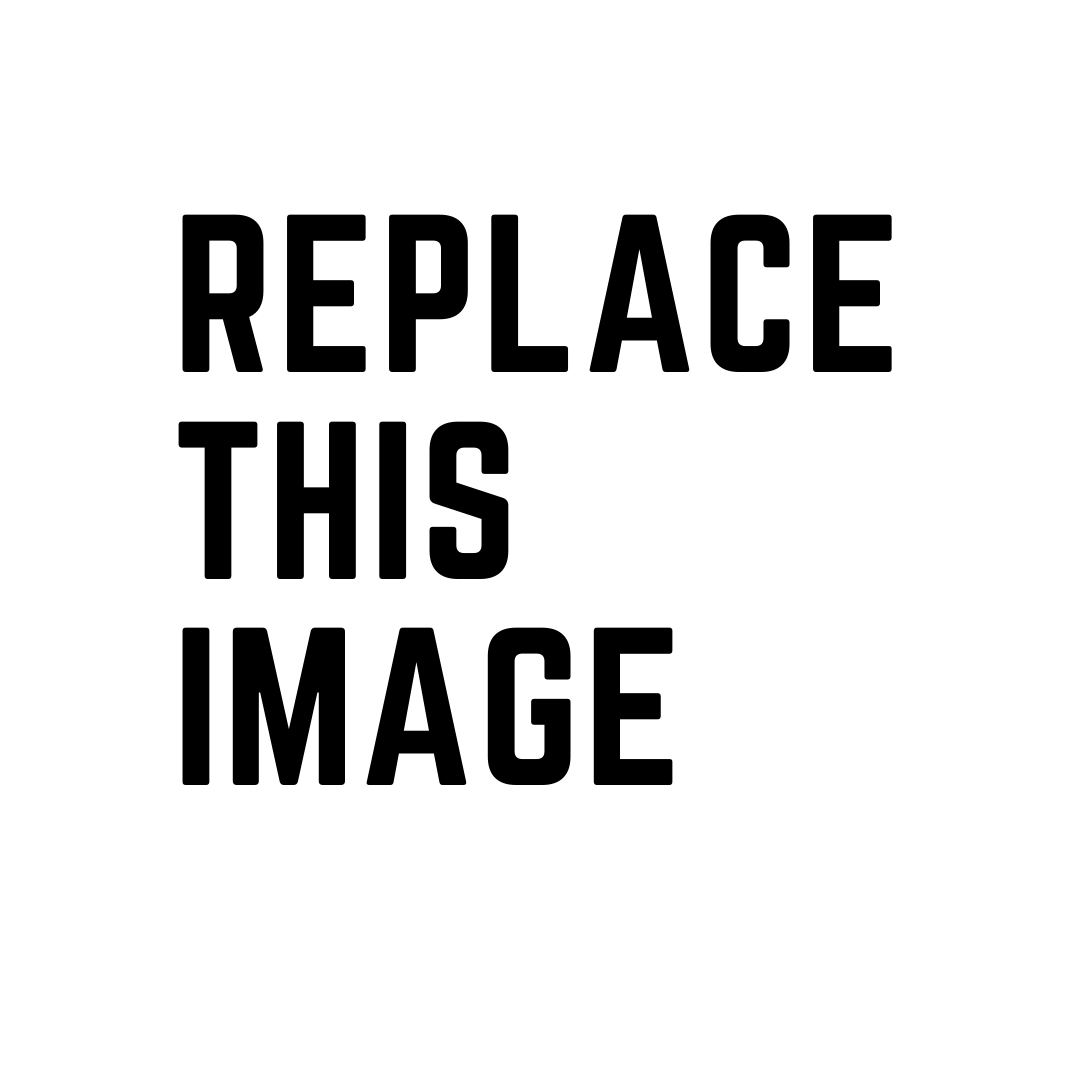 Your Name
PARTICIPANT NAME
Pronouns:
Department:
Hobbies:
Your superpower:
Online Participatory Design
Future ambitions:
Short bio:
12
[Speaker Notes: Instructions
Use the instructions on the trading cards to:
Replace an image with a photo of you or something that represents you.
You will do this on the “back” of your trading card as well with a smaller image.
To replace an image, click on the image and find the Replace Image option in the toolbar. You can upload an image, search the web for an image, use an image already uploaded to your Google Drive or Google Photos account, insert an image via URL, or use your webcam to capture a new image.
Change your name where appropriate.
Fill out the text for each prompt.]